«Общие рекомендации для применения субъектами бюджетного (бухгалтерского) учета на территории Ленинградской области по ведению аналитического 
учета по счетам учета дебиторской и кредиторской задолженности с учетом новых требований законодательства Российской Федерации»
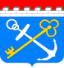 Главный специалист отдела учета бюджетных операций
 департамента бюджетного учета 
и консолидированной отчетности 
Пайгусов Алексей Владимирович
Ведение аналитического учета
2
Новшества расчетов по доходам
До принятия приказа
 № 198н
После принятия приказа
 № 198н
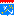 ведется в разрезе видов доходов (поступлений) по плательщикам (группам плательщиков) и соответствующим им суммам расчетов
ведется по видам доходов (поступлений) в разрезе:
 контрагентов (плательщиков доходов (групп плательщиков доходов));
 идентификационных номеров расчетов по доходам (уникальных идентификаторов начислений (УИН) (при наличии);
 правовых оснований возникновения расчетов; 
 видов валют
Ведение аналитического учета
3
Новшества расчетов по обязательствам
До принятия приказа
 № 198н
После принятия приказа
 № 198н
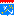 ведется в разрезе:
кредиторов (поставщиков (продавцов), подрядчиков, исполнителей, иного участника договора в отношении которого принимаются обязательства)
ведется в разрезе:
 кредиторов (поставщиков (продавцов), подрядчиков, исполнителей, иного участника договора в отношении которого принимаются обязательства), 
 правовых оснований, 
 учетных номеров денежных обязательств
Ведение аналитического учета
4
РЕКОМЕНДАЦИИ
В целях осуществления аналитического учета по установленным критериям подсистема ПБУУ предусматривает использование реквизитов:
- субконто 1;
- субконто 2;
- субконто 3;
- соответствующие реквизиты формируемых документов, например «Назначение платежа», «Содержание операции» и другие реквизиты (поля).
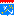 Ведение аналитического учета
5
РЕКОМЕНДАЦИИ
Применение субконто 1 и субконто 2:

Субконто 1 – для осуществления аналитического учета в разрезе контрагентов;
Субконто 2 - для осуществления аналитического учета в разрезе правовых оснований
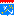 Ведение аналитического учета
6
РЕКОМЕНДАЦИИ
Применение субконто 3:
- если субконто 3 не используется по счетам 302 00, 205 00 и 209 00  для ведения учета по дополнительным аналитическим показателям - возможно его применить для ведения аналитики в разрезе учетных номеров денежных обязательств по счету 302 00  и в разрезе УИН по счетам 205 00 и 209 00;
- если субконто 3 используется по счетам 302 00, 205 00 и 209 00  для ведения учета по дополнительным аналитическим показателям – возможно использовать реквизиты формируемых документов, например «Назначение платежа», «Содержание операции» и другие реквизиты
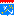 Ведение аналитического учета
7
Ведение аналитики в разрезе уин
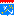 В случае осуществления начисления доходов в подсистеме ПБУУ после произведенного платежа ведение аналитики в разрезе УИН возможно только вручную.
Ведение аналитического учета
8
Ведение аналитики в разрезе уин
Ведение аналитики в случае осуществления начисления доходов в программе 1С до осуществления платежа:
1) формирование УИН по каждому начислению по уплате денежных средств осуществляется в подсистеме ПБУУ путем создания документа «Квитанция об оплате»;
2) информация о примененном УИН доводится до плательщика для указания УИН в платежном документе;
3) автоматическая загрузка начисления с УИН в ГИС ГМП;
4) при поступлении оплаты от контрагентов в ГИС ГМП осуществляется автоматическое квитирование УИН; 
5) после загрузки из СУФД в подсистему ПБУУ платежных поручений, в которых отражены УИН, УИН отражается при автоматическом формировании документа «Кассовое поступление» в поле «Идентификатор платежа» и в регистре аналитического учета подсистемы ПБУУ в Журнале операций в поле «Содержание операции».
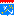 Ведение аналитического учета
9
Ведение аналитики в разрезе учетных номеров денежных обязательств
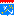 Субъект учета обеспечивает занесение информации в разрезе учетных номеров денежных обязательств.
Для этого использовать субконто 3 или реквизиты формируемых документов, например «Назначение платежа», «Содержание операции» и другие реквизиты
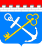 СПАСИБО ЗА ВНИМАНИЕ!